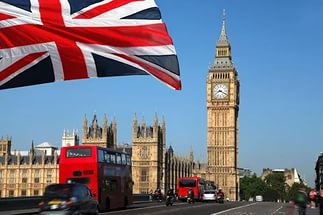 Автор: Альбас Анджелина Александровна, учитель английского языка
МБОУ СОШ №1 г.о. Подольск мк-н Климовск

Презентация к уроку по учебному предмету «Английский язык» в 5-ом классе на тему «Достопримечательности Лондона».
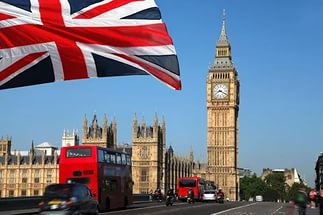 The Sights of London
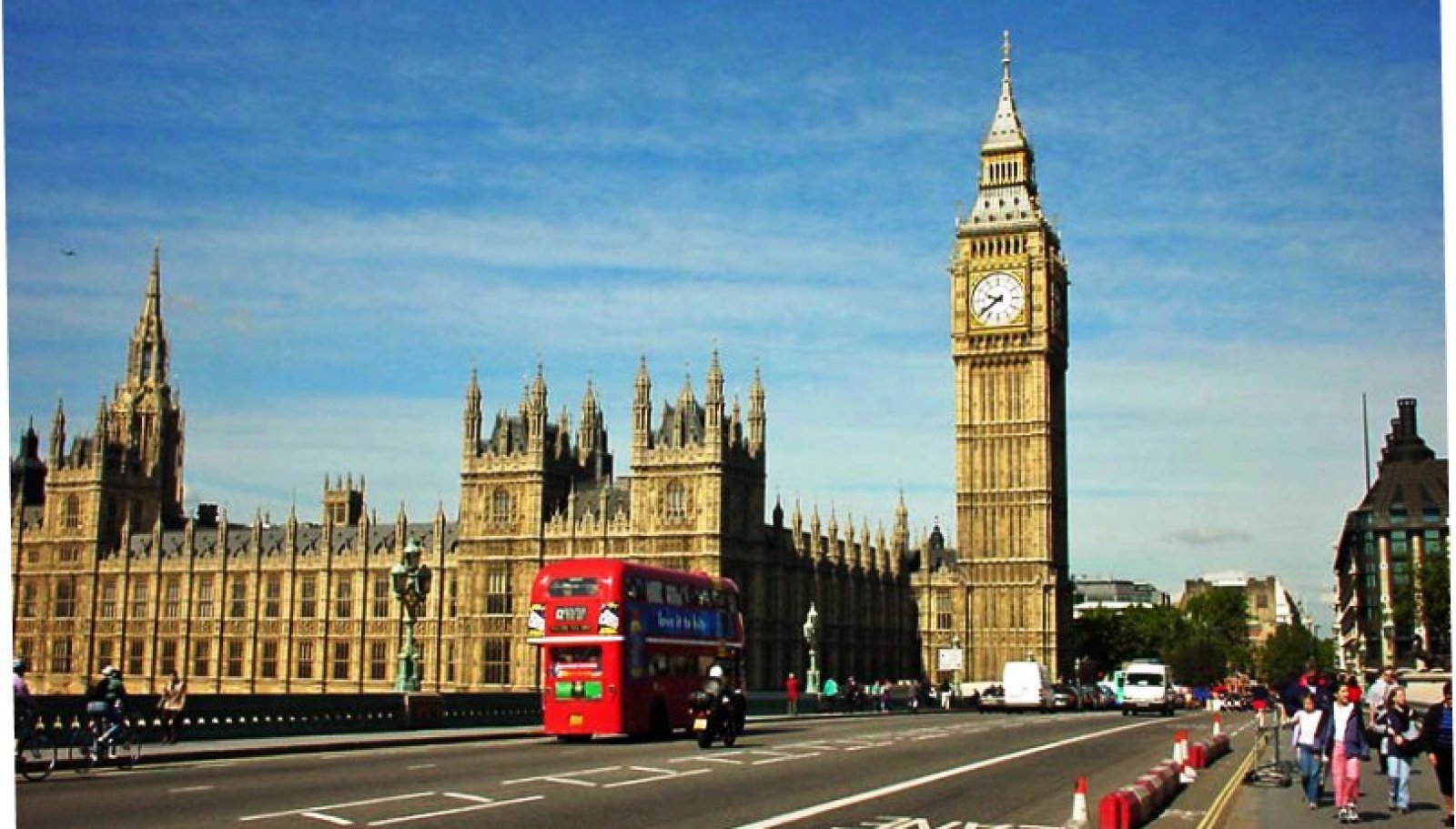 London draws people from all over the world. Some come on business, some come to study, to work or on holiday. London is one of the most beautiful and interesting cities in the world.
London stands on the river Thames. Crossing the river by the Tower Bridge you can see the Tower of London. It is one of the oldest buildings of the city.
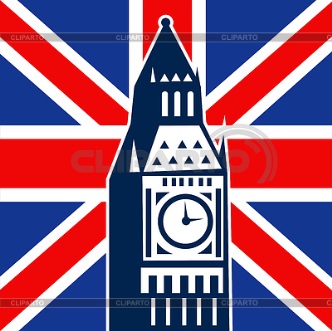 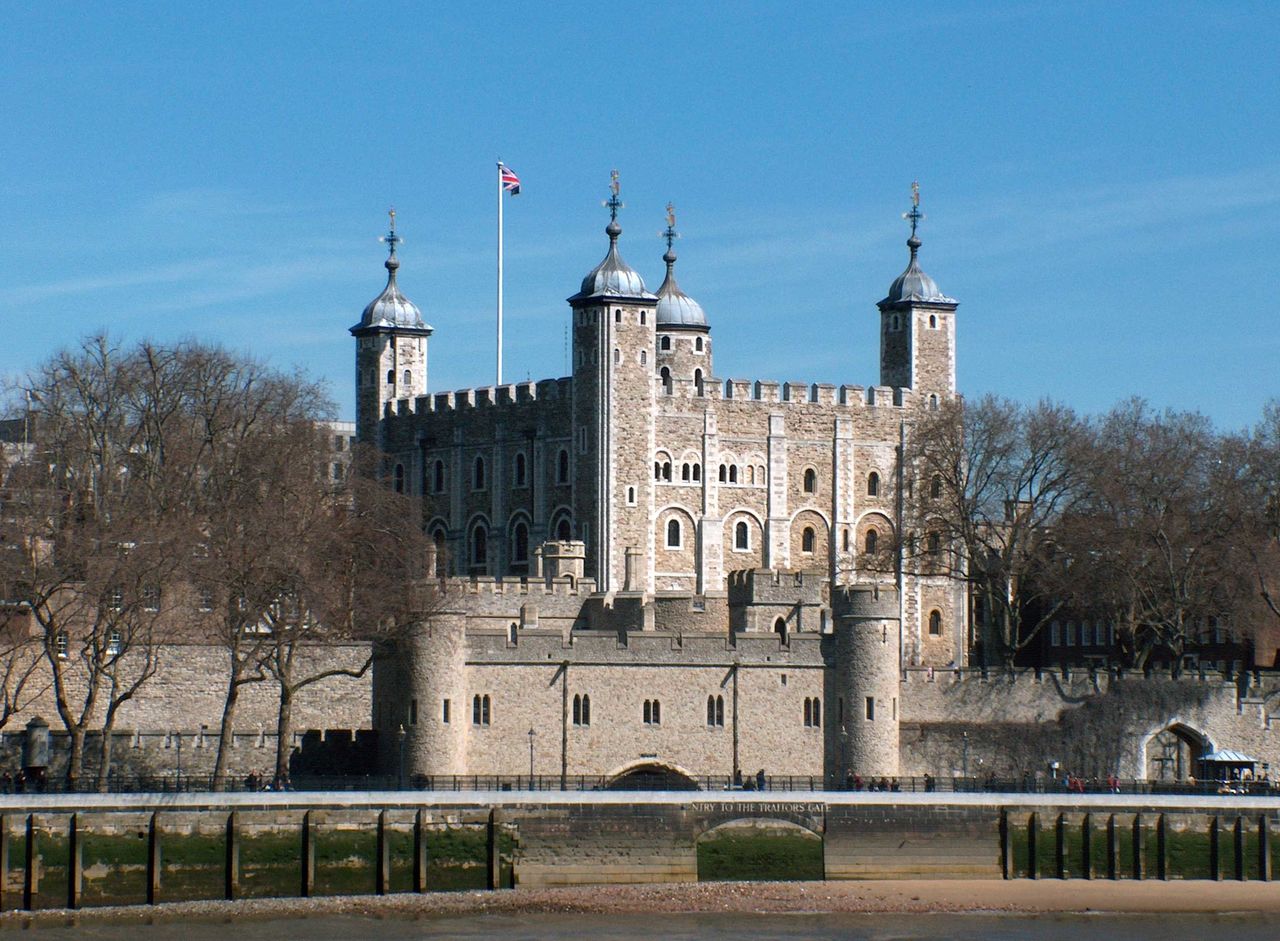 The Tower of London
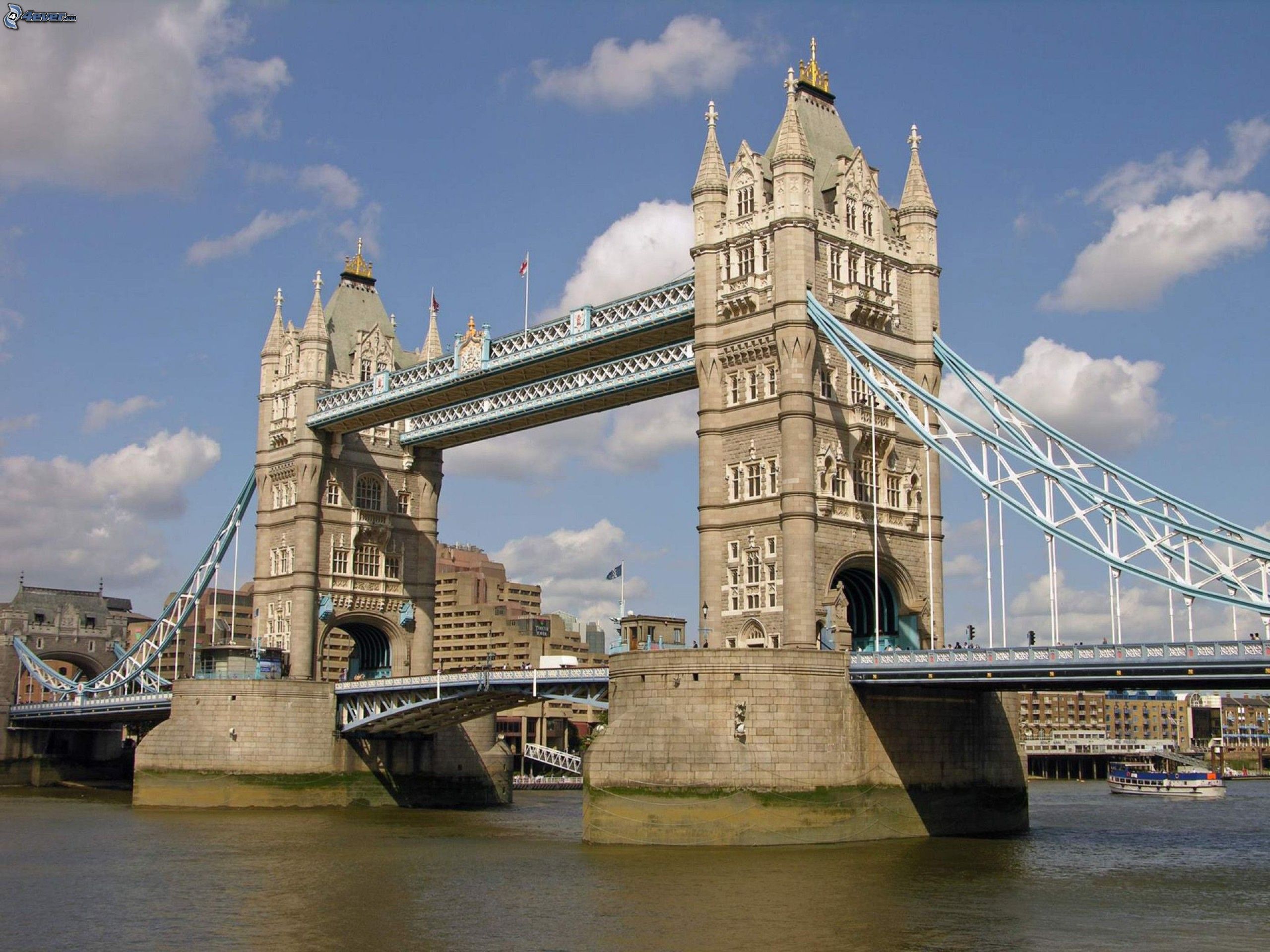 The Tower of Bridge
On the bank of the Thames, not far from the Tower of London, you can see Westminster Palace, or the Houses of Parliament [ˈpɑːləmənt]. It is one of the most beautiful buildings in London.
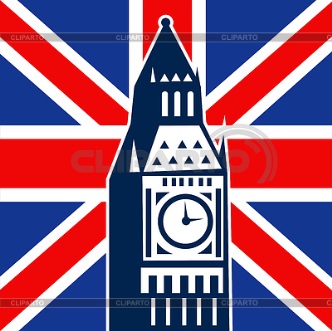 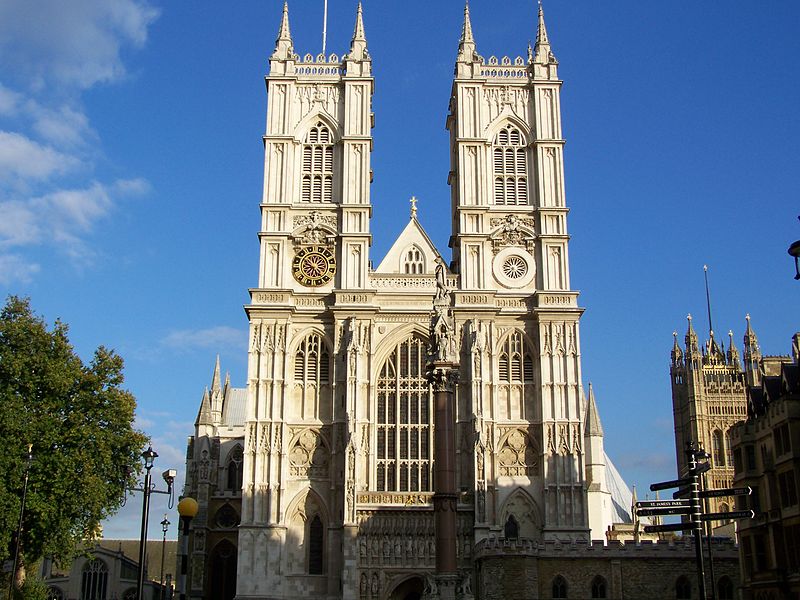 Westminster Palace
Buckingham  Palace [ ͵bʌkıŋəmʹpælıs ] is the Queen’s official London residence. [əˈfɪʃəl]              [ˈrezɪdəns]
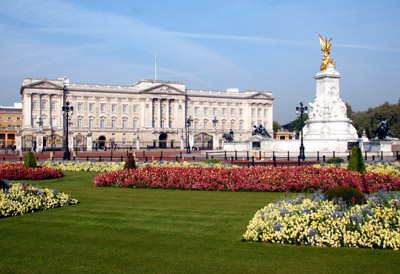 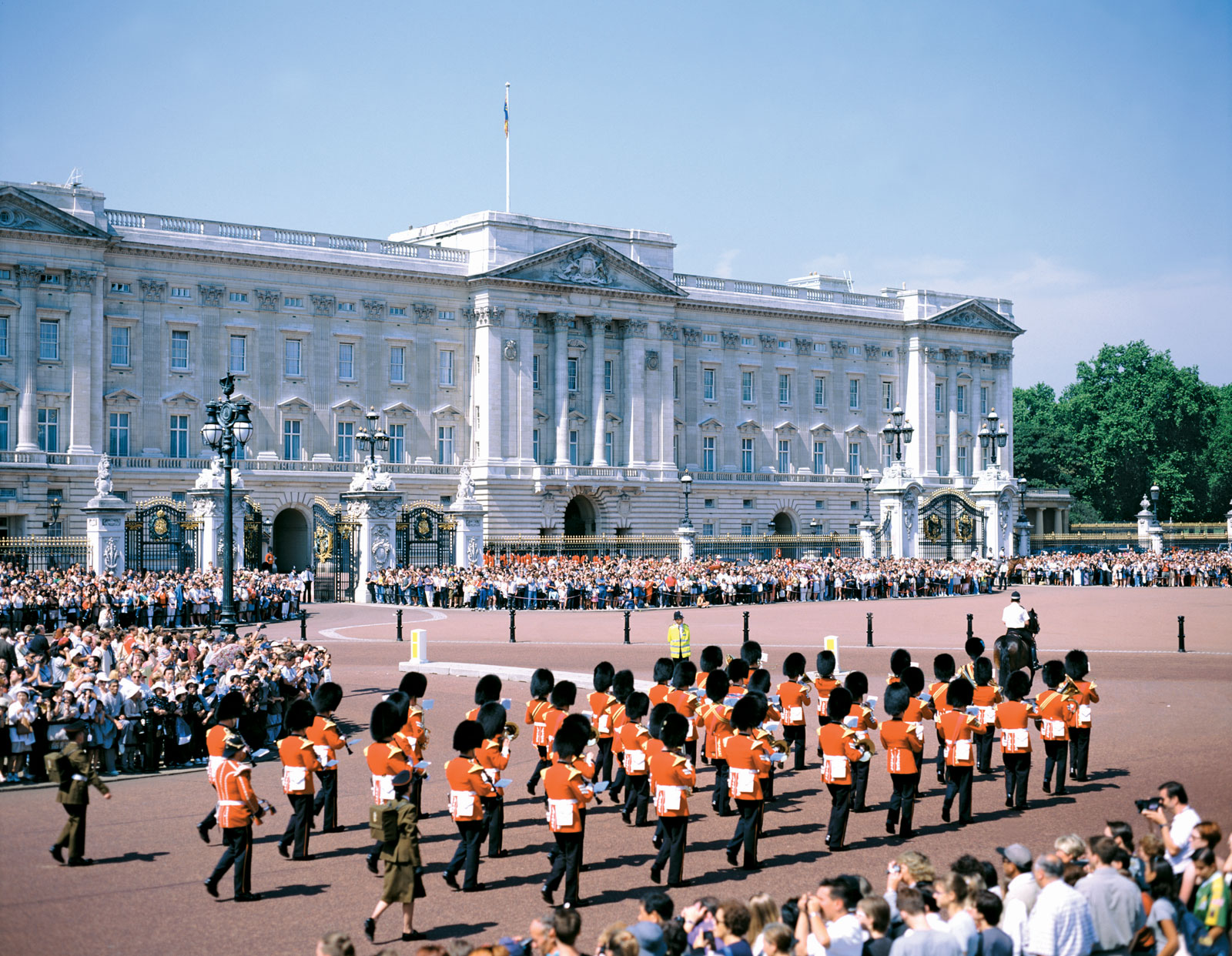 Buckingham Palace
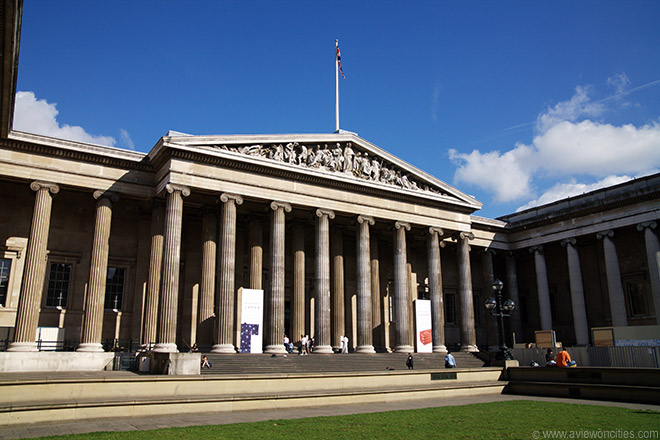 The British Museum is one of the most famous museums in the world with the richest collections.
The British Museum
The London Eye is the major feature [ˈfiːʧə] of London’s skyline. It consists of thirty-two capsules  [ˈkæpsjuːl] each holding up twenty-five people.
capsules [ˈkæpsjuːl] –капсулыfeature [ˈfiːʧə]- характеристика
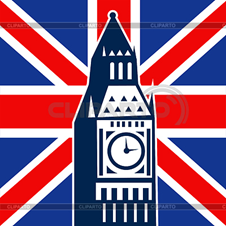 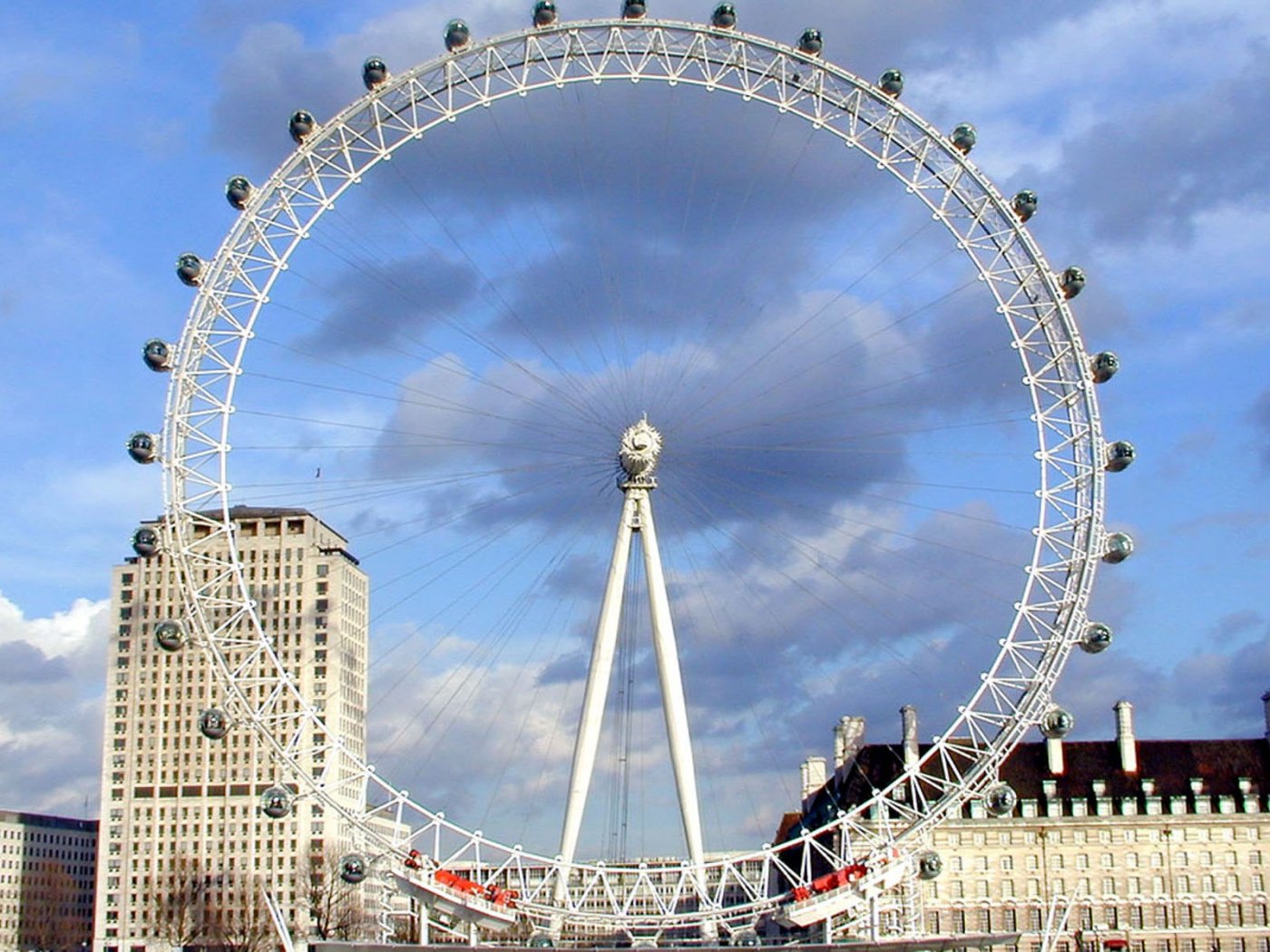 The London Eye
The present St. Paul's Cathedral was built between 1675 and 1710. The cathedral's immediate predecessor was destroyed in the Great Fire of London in 1666.
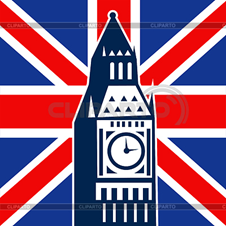 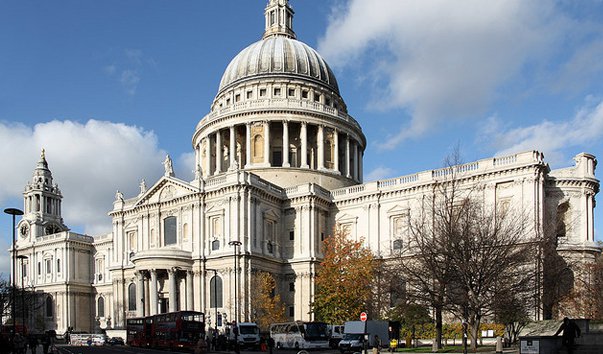 The present St. Paul's Cathedral
Trafalgar Square, the largest square in London, is often considered the heart [hɑːt] of the city. In the middle of the square stands a tall column [ˈkɔləm] honoring [ˈɔnə] admiral Nelson [nelsn].
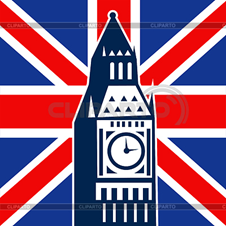 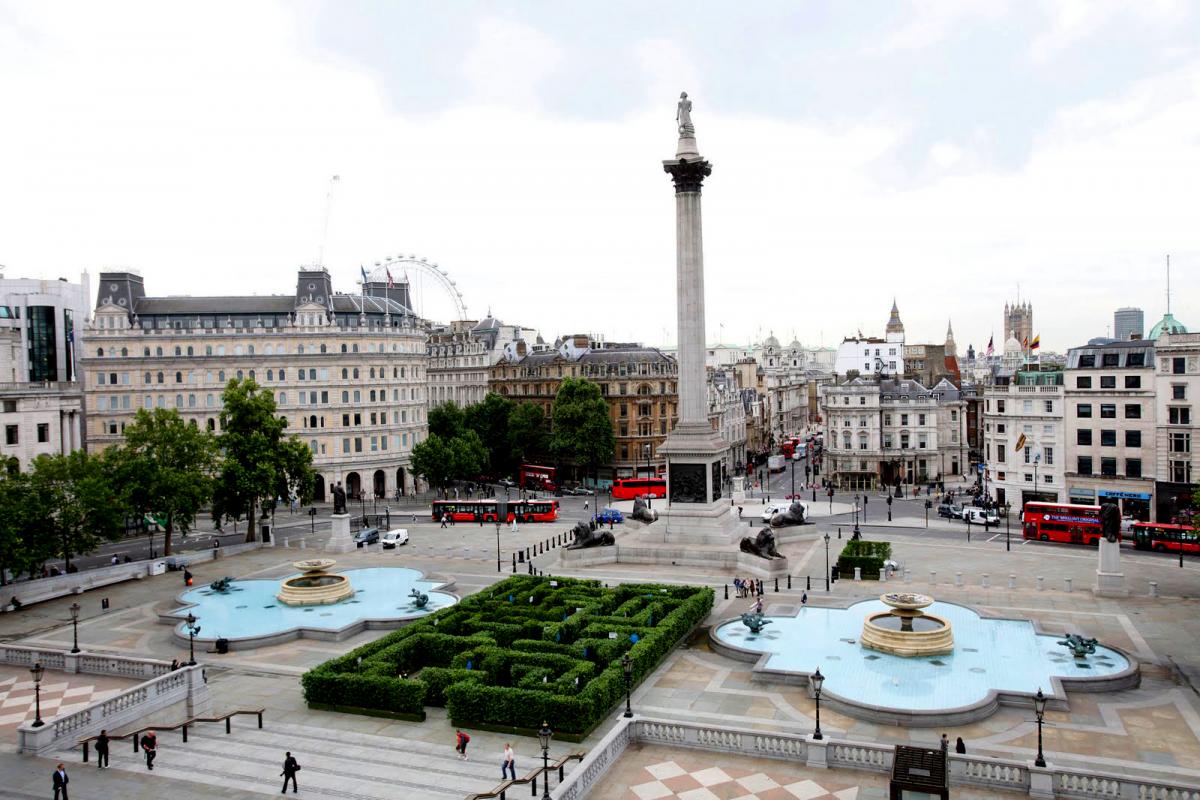 Trafalgar Square
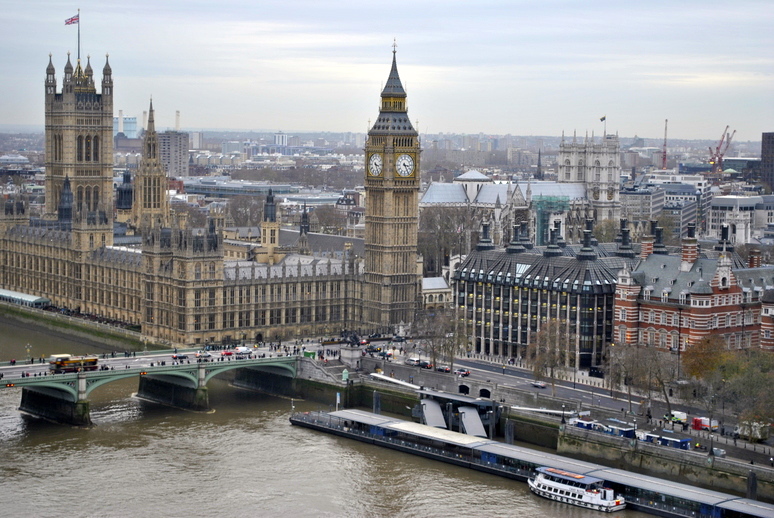 Big Ben
Лексический тест Match:
Choose the right variant:
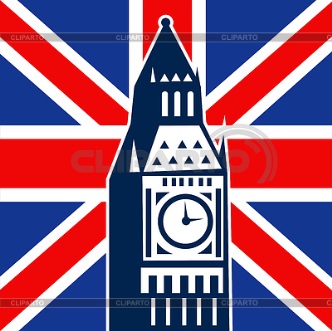 The Tower of London is: a) a prison b) a museum c) a shop
2) Big Ben is the name of: a) the clock tower b) the palace c) the church 
3) Which bridge is in London? a) Brooklyn Bridge b) Tower Bridge c) Boston Bridge
4) The Queen lives in: a) the Tower of London b) the Houses of Parliament c) Buckingham Palace
Thanks for your attention!!!!!
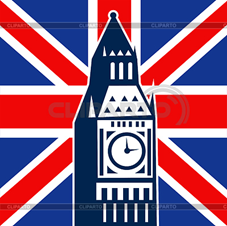 Используемые источники
https://ru.wikipedia.org/wiki/Лондонhttp://englishfull.ru/interesno/london.htmlhttps://yandex.ru/images/searchhttp://www.ayda.ru/england/london/places/ http://www.russianlondon.com/aboutlondon/londonattractions.html
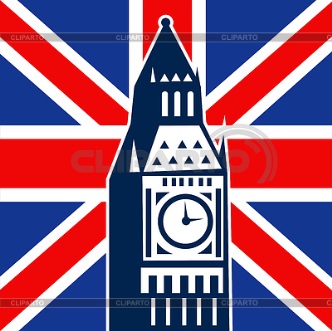